Здравствуйте, дорогие ребята!
Меня зовут Знайка 
и я рад приветствовать вас на игре….
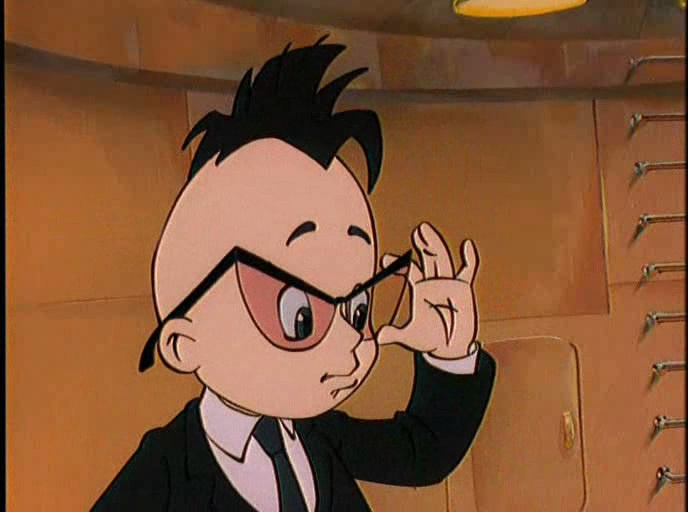 «В мире профессий»
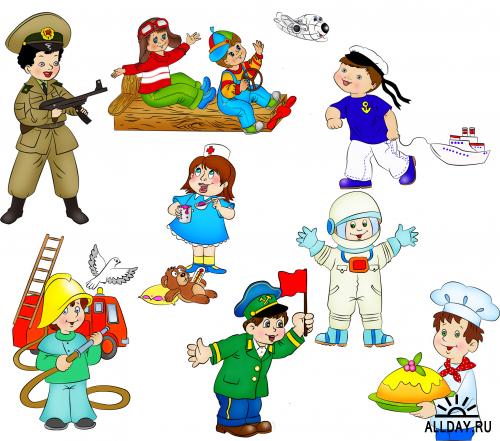 Правила игры очень просты!
Я задаю вопросы, а вы даете ответы!
За кадый правильный ответ
команда получает  1балл.
Команды отвечают письменно 
 (листочки перед вами) и относят 
ответы в жюри.
Желаю всем удачи!
Iтур
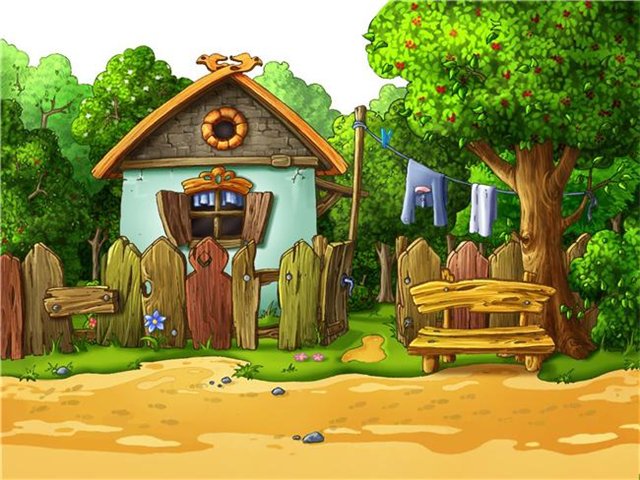 «Путешествие по сказкам!»
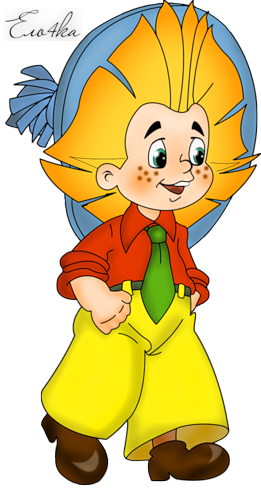 Вопрос 1
Незнайка забыл, как называются профессии его друзей коротышек.?
Уважаемые игроки помогите, пожалуйста, Незнайке?
Вспомните профессии коротышек из Цветочного  города?
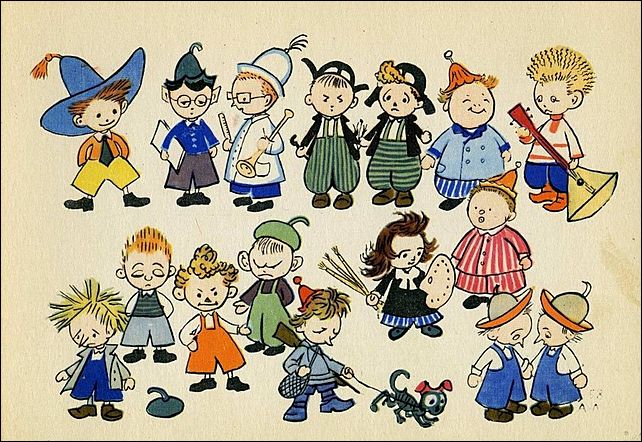 Поэт Цветик, доктор Пилюлькин,  Винтик и Шпунтик – механики,
 музыкант  Гусля,  художник Гунька, охотник Пулька
Вопрос 2
Назовите, пожалуйста, профессию Фрекен Бок?
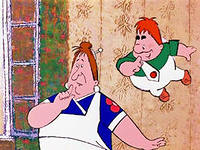 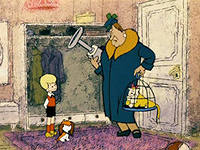 Фрекен Бок была  домоуправительницей
Вопрос 3
Профессия и имя этой красивой дамы?
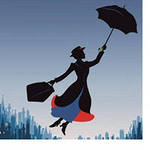 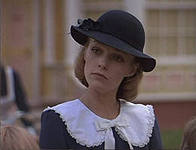 Мери  Поппинс – лучшая няня в мире.
Вопрос 4
А как бы вы назвали мою профессию?
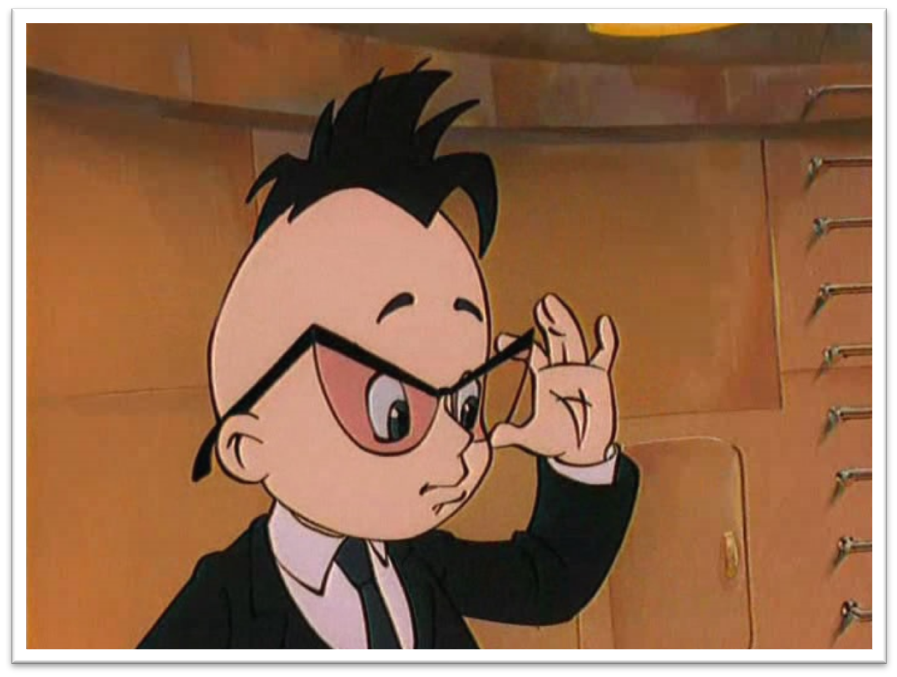 Учёный –изобретатель
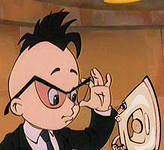 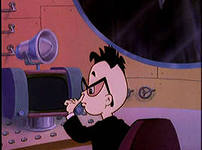 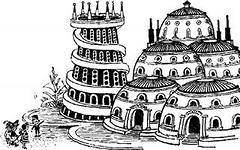 Вопрос 5
В нашем Солнечном городе Незнайка 
познакомился с Кубиком. 
Назовите, пожалуйста, профессию Кубика?
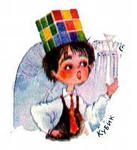 Кубик был архитектором!
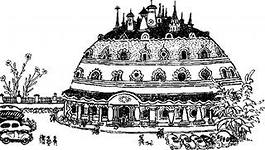 II тур
Самая – самая профессия!
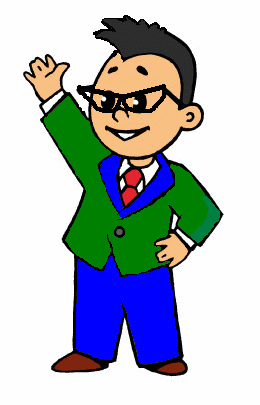 Вопрос 1
Самая смешная профессия?
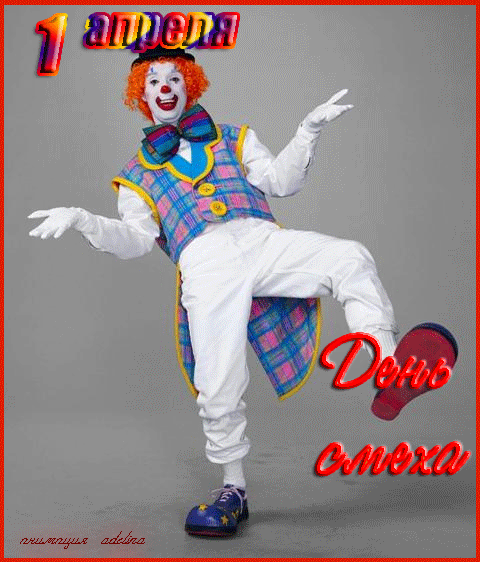 Клоун
Вопрос 2
Самая начитанная профессия?
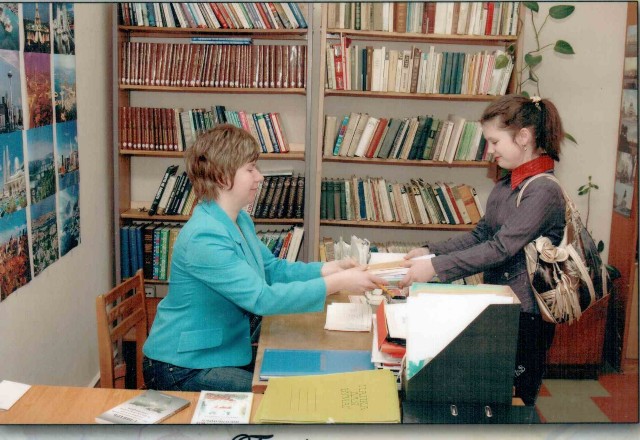 Библиотекарь
Вопрос 3
Самые сладкие профессии?
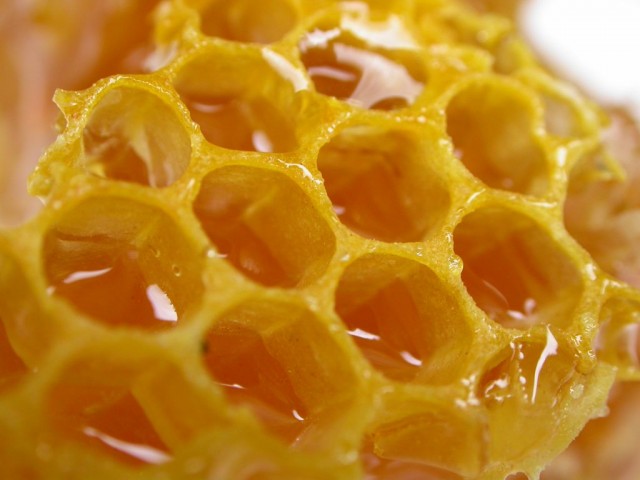 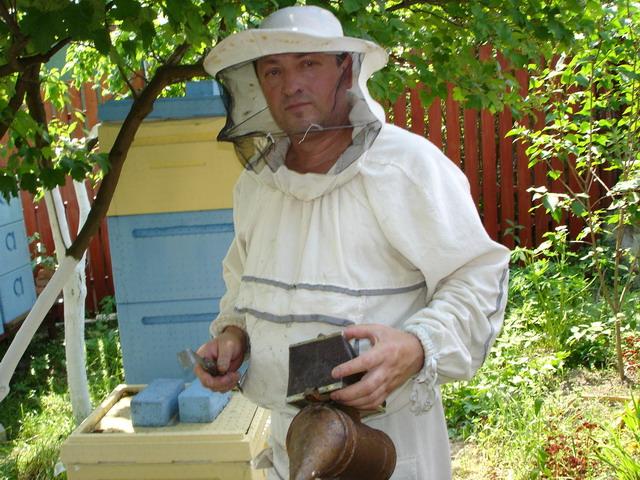 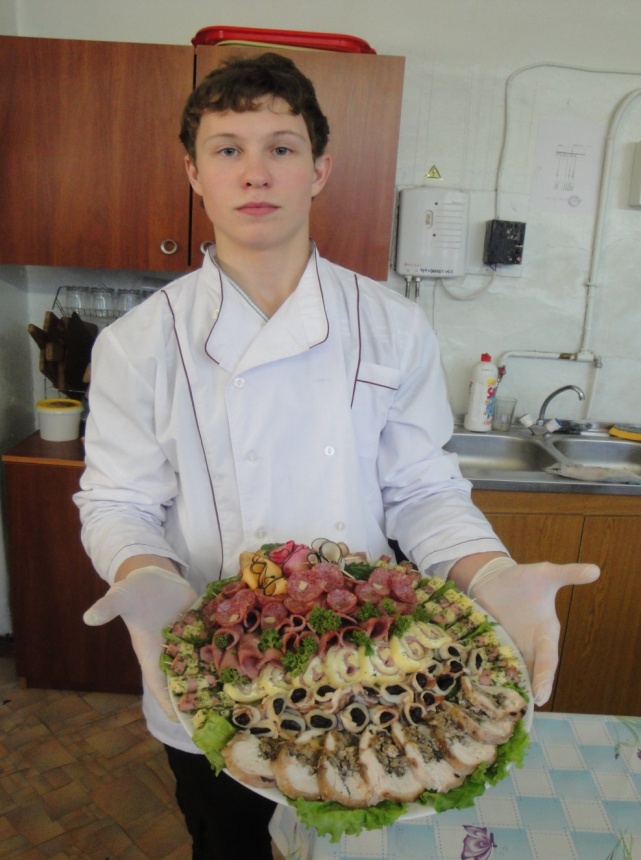 Пчеловод
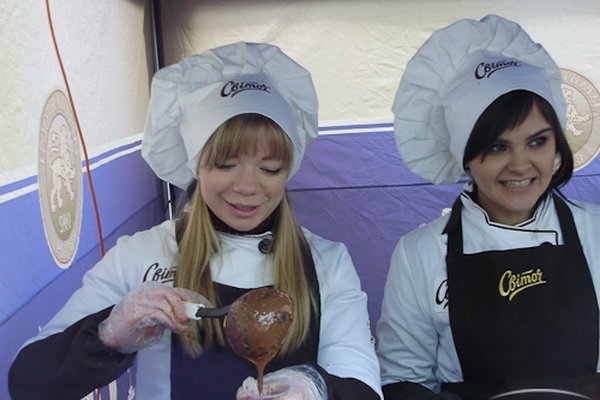 Повар - кондитер
Дегустатор
.
Вопрос 4
Самые зеленые профессии ?
,
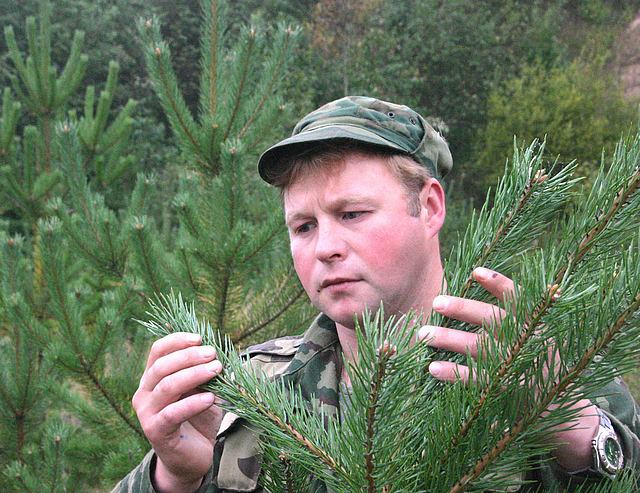 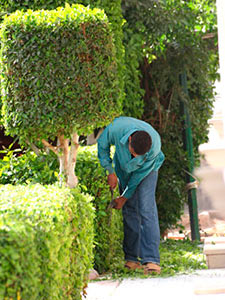 Лесник
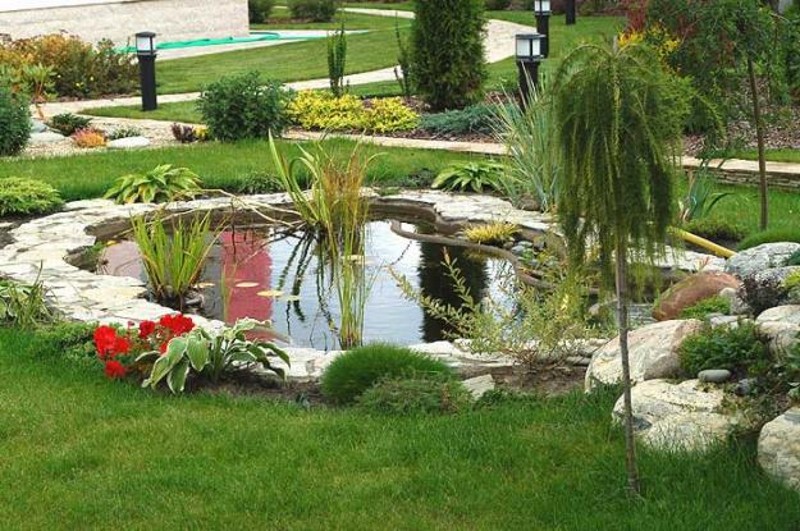 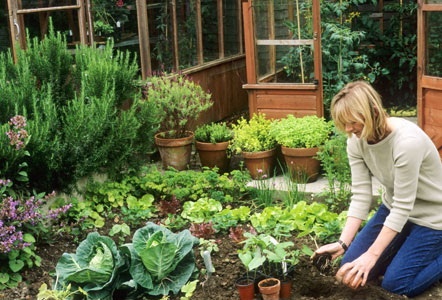 Садовник
Ландшафтный дизайнер
Вопрос 5
Самые общительные профессии?
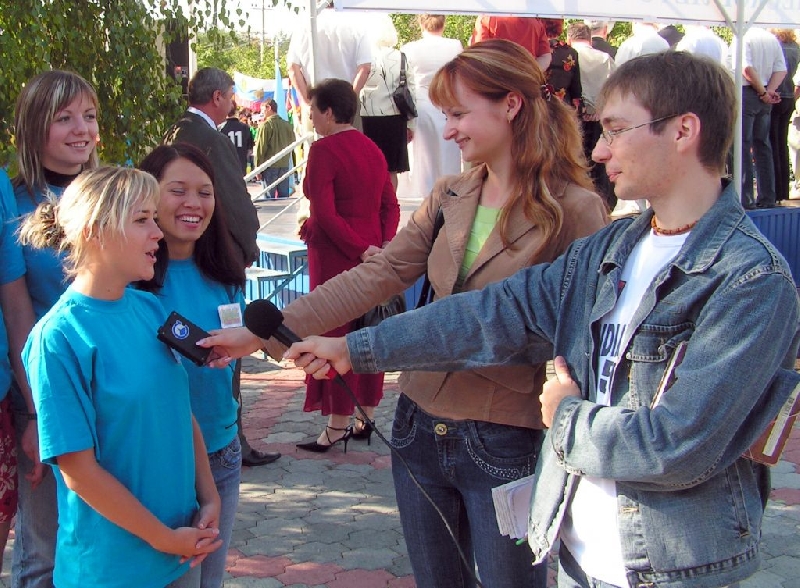 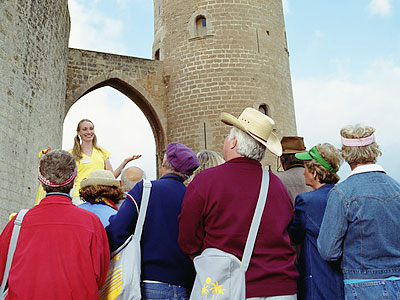 Журналист
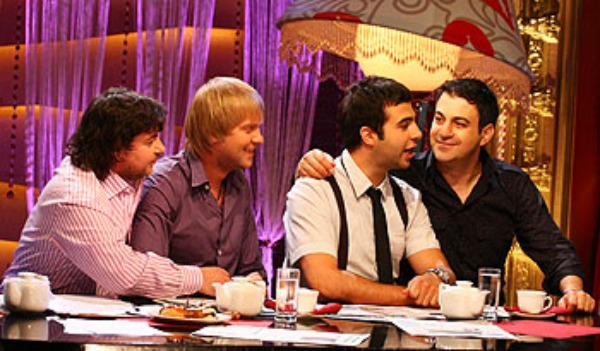 Экскурсовод
Ведущий телешоу
Вопрос 6
Самая опасные профессии?
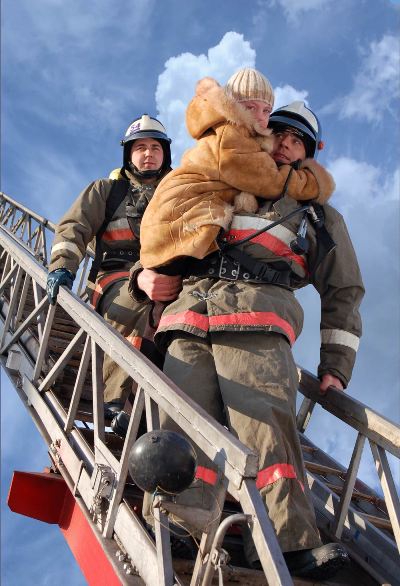 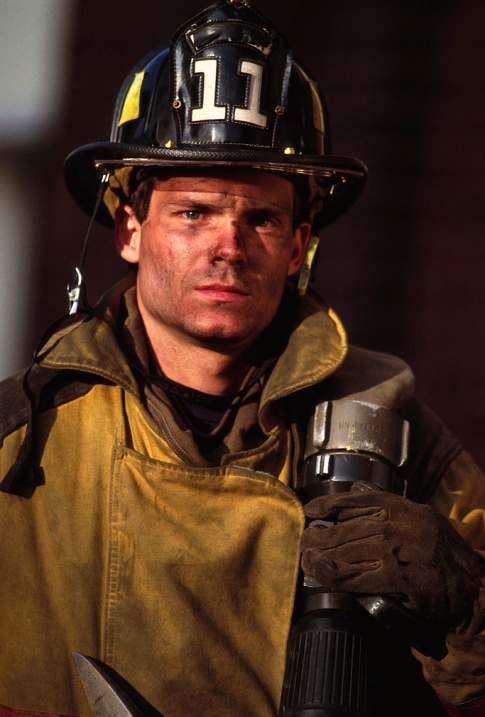 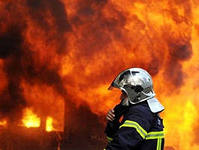 Пожарный
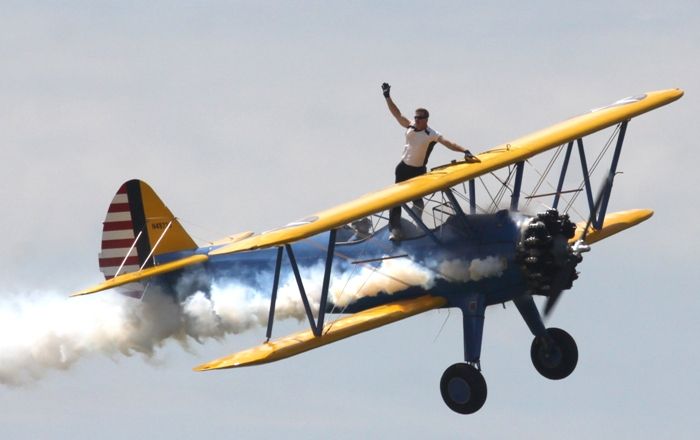 Шахтёр
Спасатель
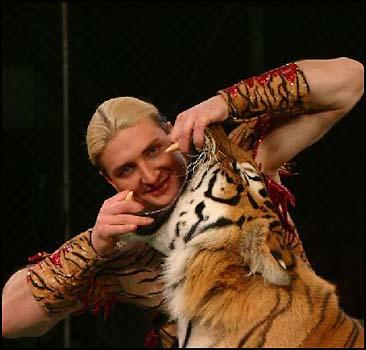 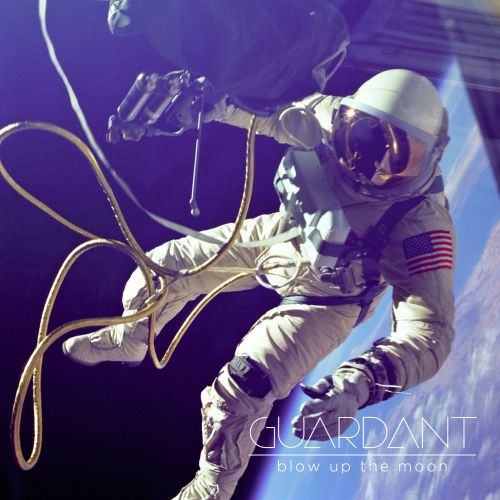 Каскадёр
Дрессировщик
Космонавт
Вопрос  6
Самые благородные профессии?
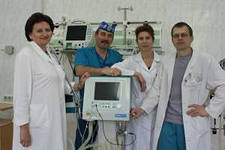 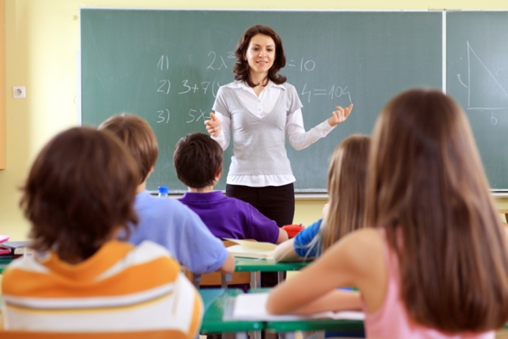 Врач
Учитель
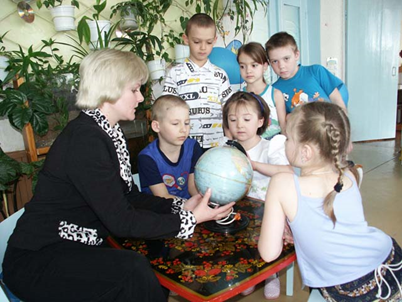 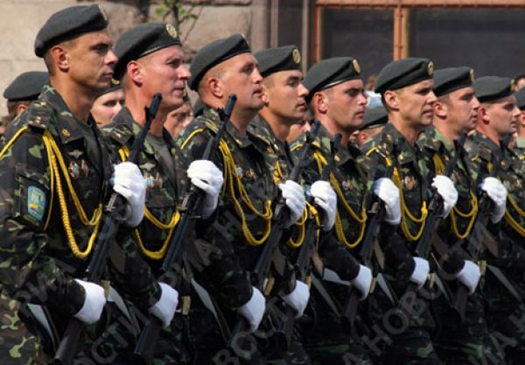 Военный
Воспитатель
III Тур
Угадай профессию по картинке!
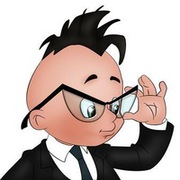 Вопрос 1
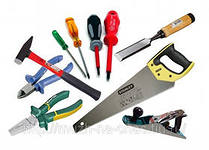 Человеку какой профессии принадлежат эти вещи?
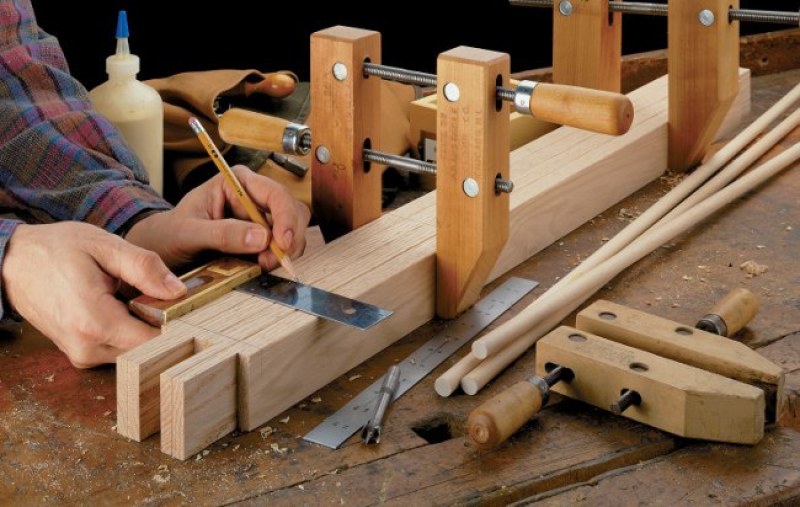 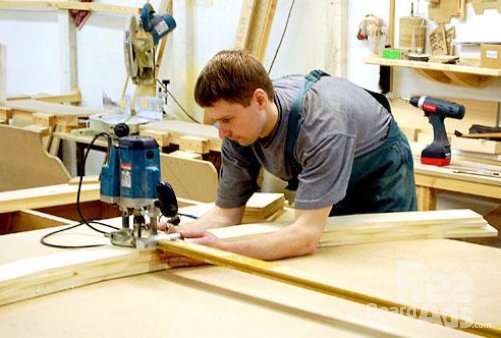 Столяру
Вопрос 2
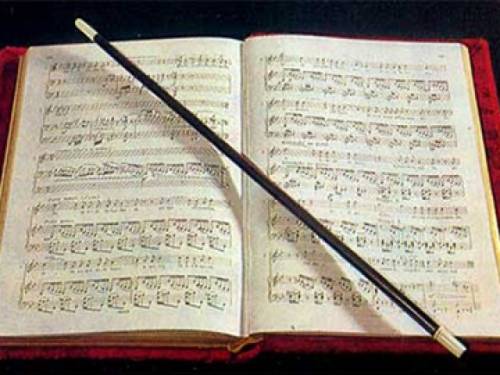 Кто оставил эти вещи?
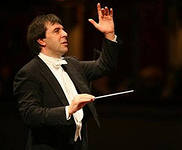 Дирижёр
Вопрос 3
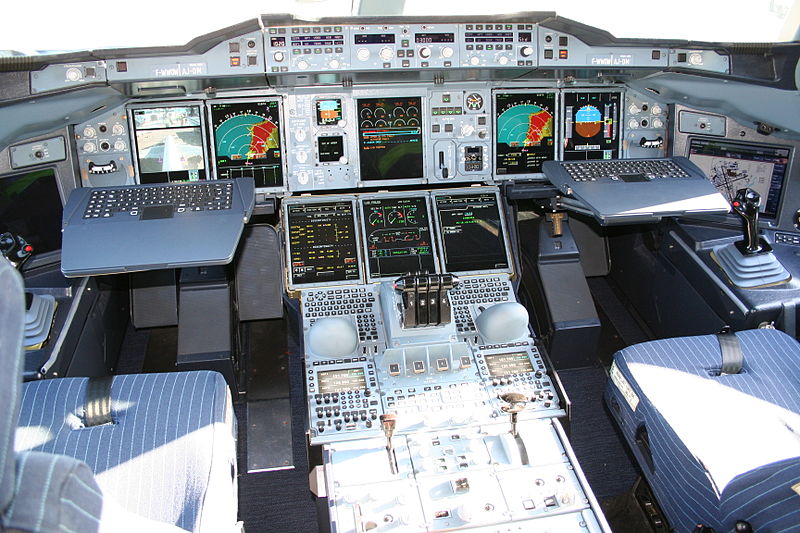 Назовите профессию того,
кто здесь работает?
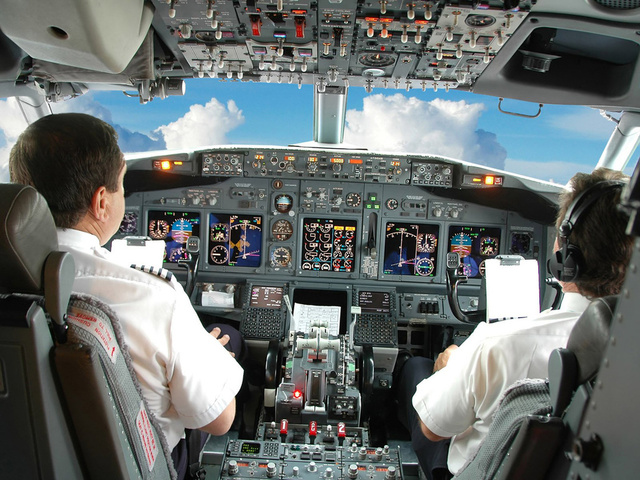 Пилот
Вопрос 4
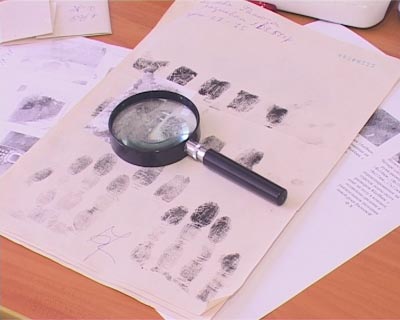 Человеку какой профессии принадлежат эти вещи?
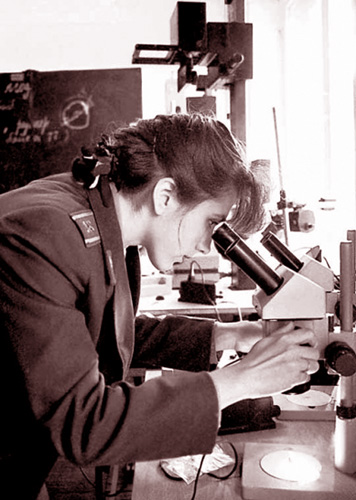 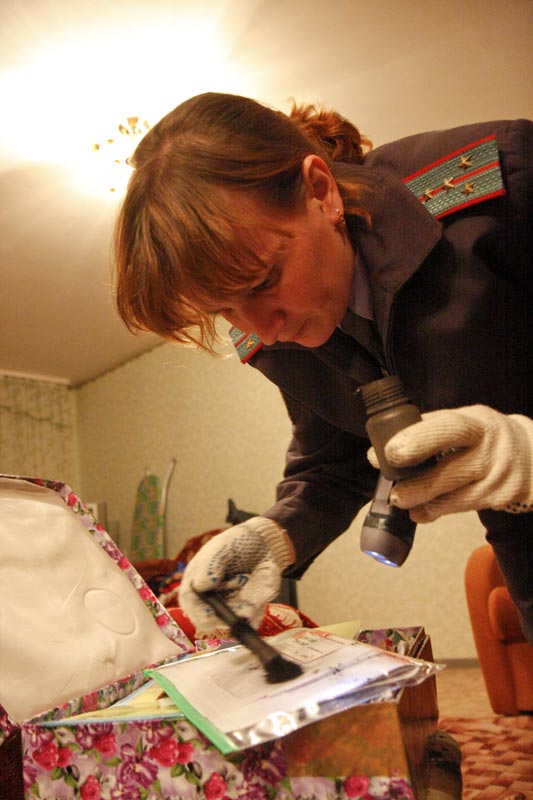 Криминалисту
Вопрос 5
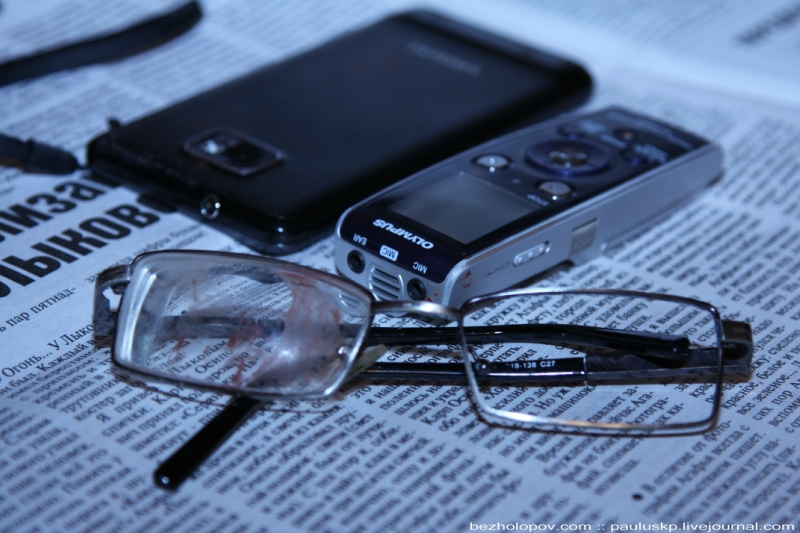 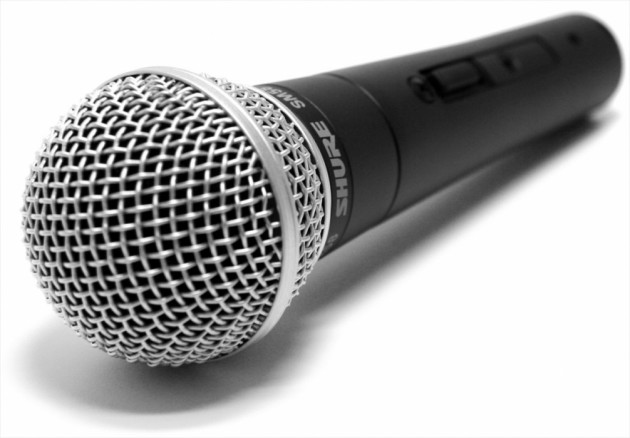 Кто оставил эти вещи?
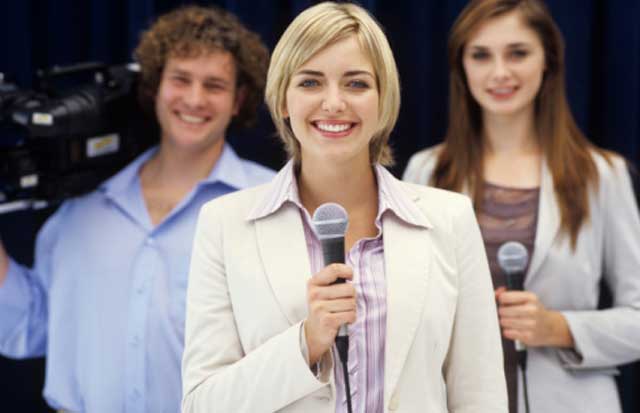 Журналист
Вопрос 6
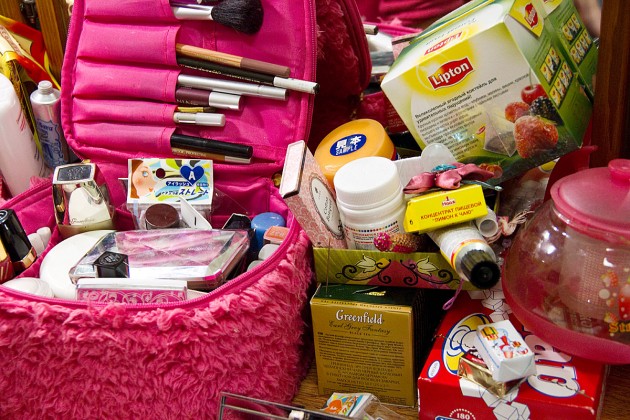 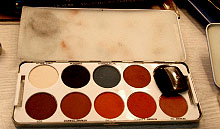 Чьи это вещи?
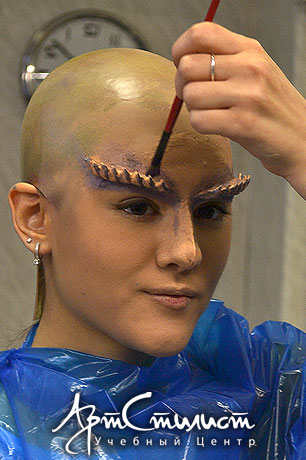 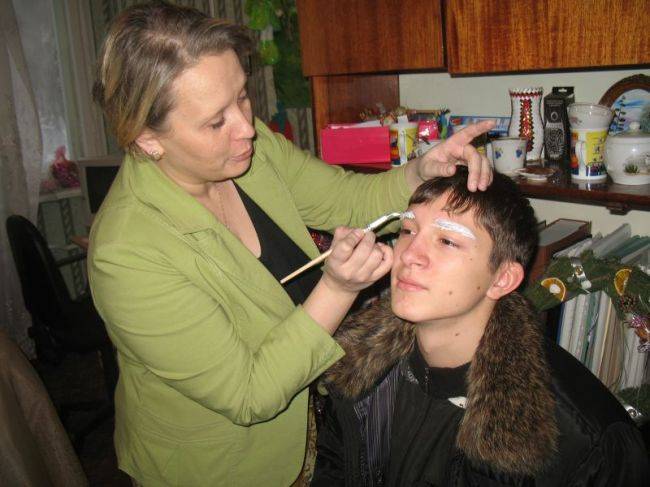 Гримёра
Вопрос 7
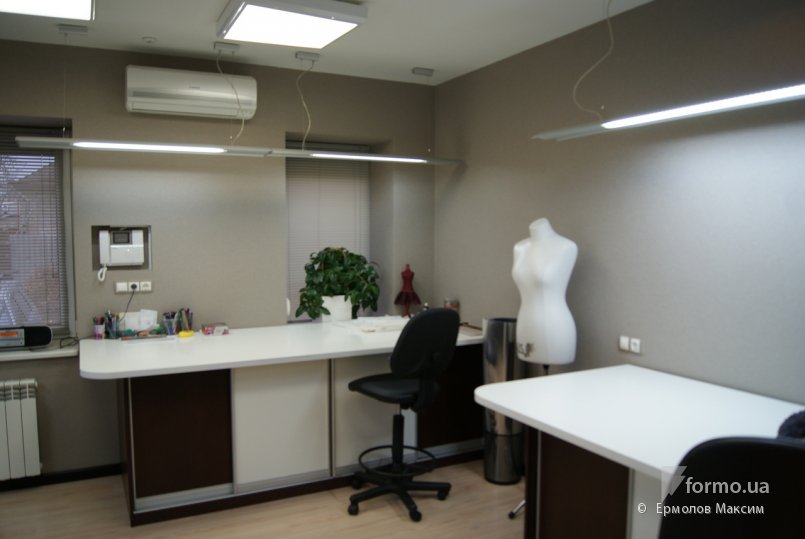 Человеку какой профессии принадлежит эта студия?
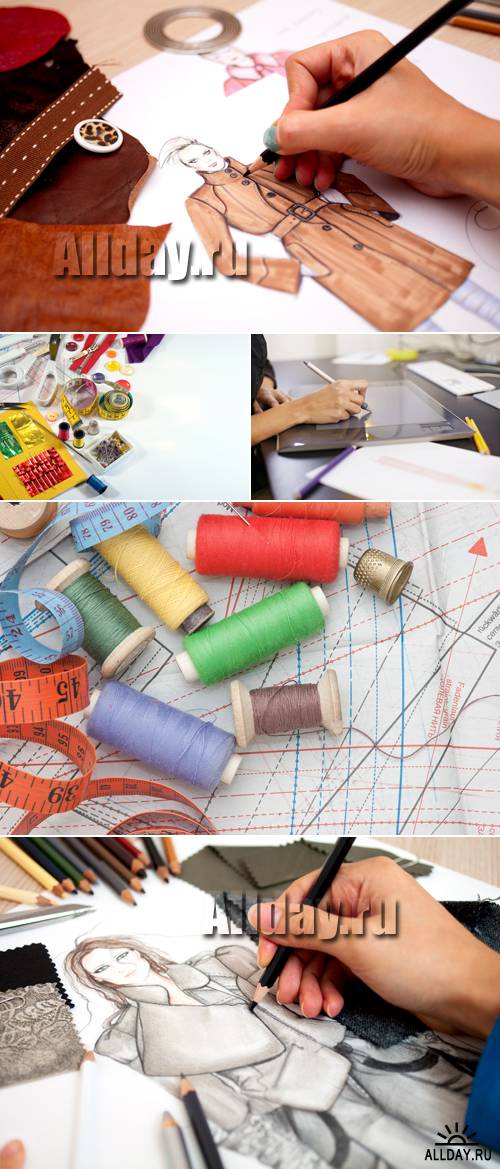 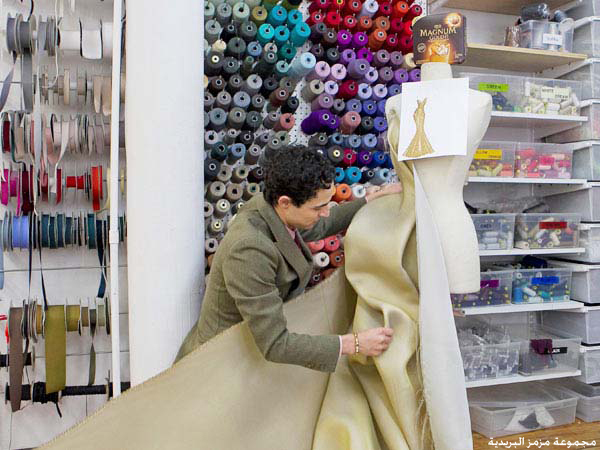 Модельеру
Вопрос 8
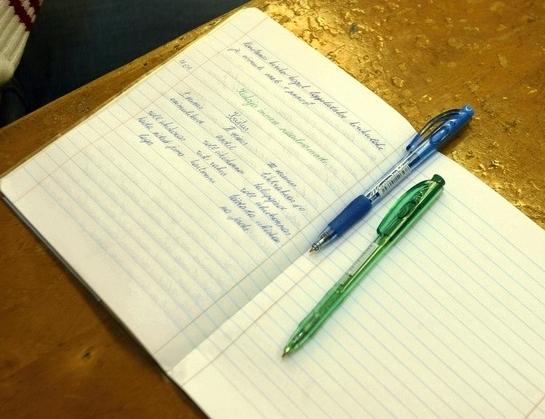 Кто оставил эти вещи?
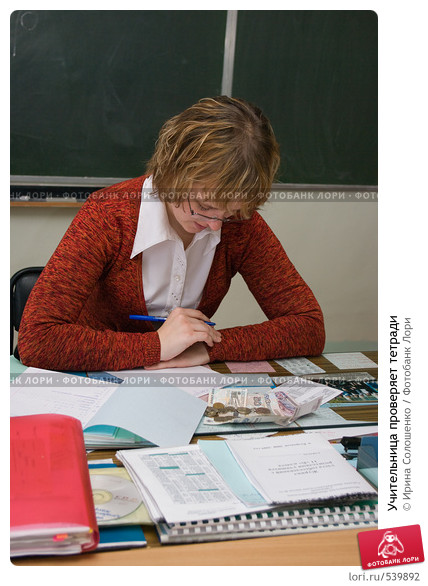 Учитель
Вопрос 9
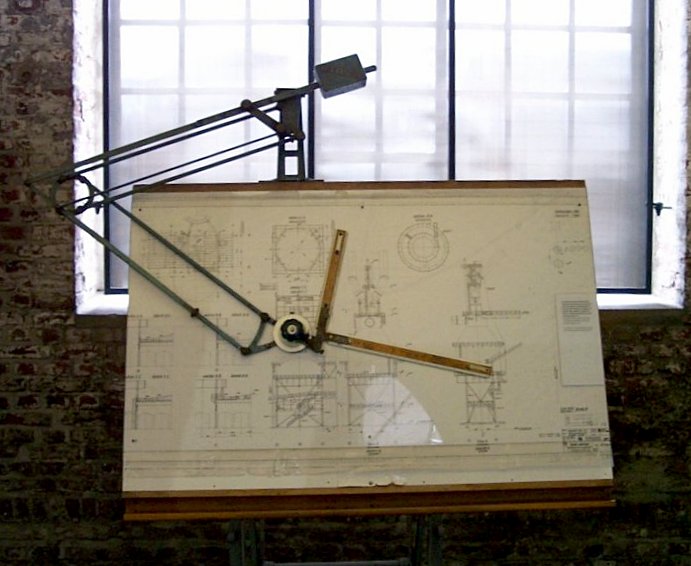 Кто здесь работает?
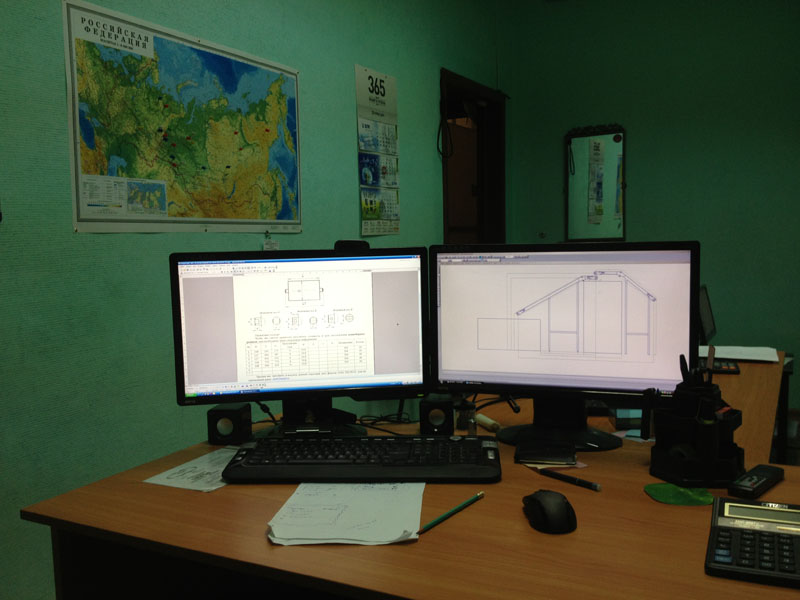 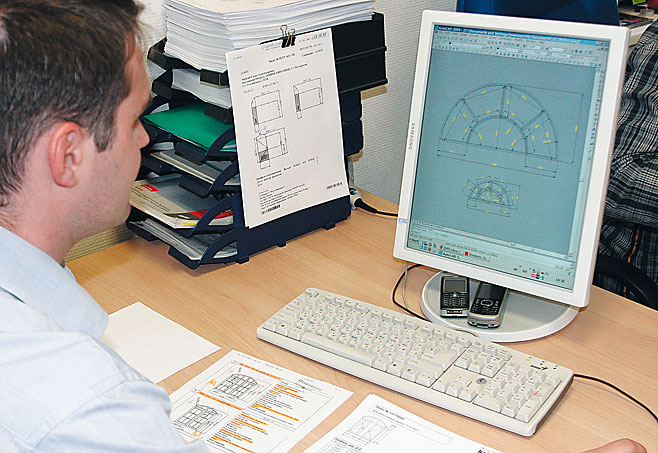 Инженер - конструктор
Вопрос 10
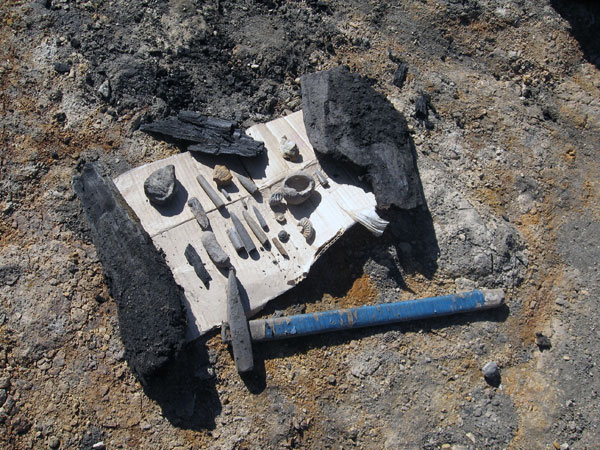 Специалисту какой профессии
 принадлежат эти вещи?
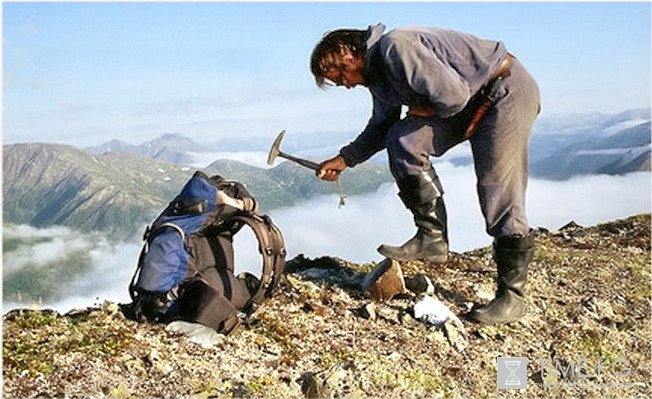 Геологу
Вопрос 11
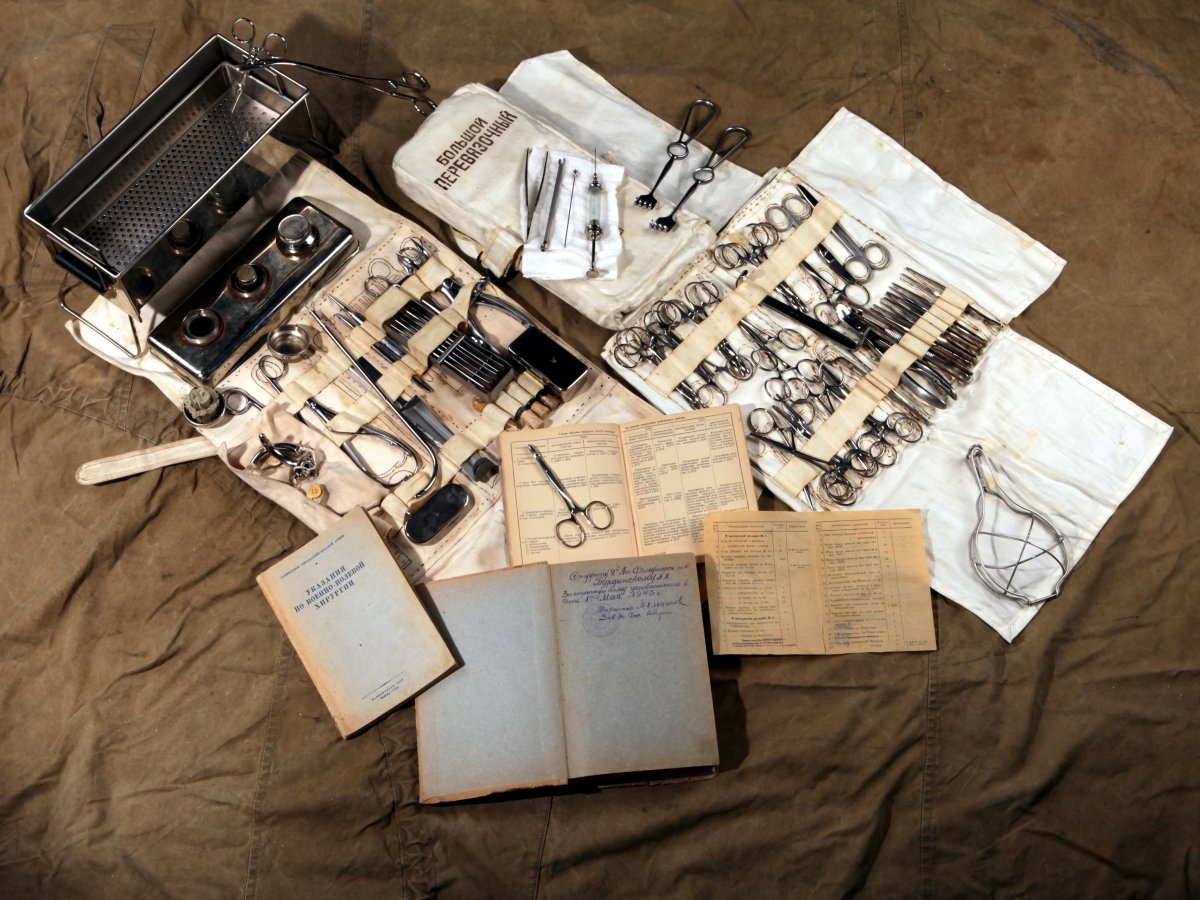 Чьи это инструменты?
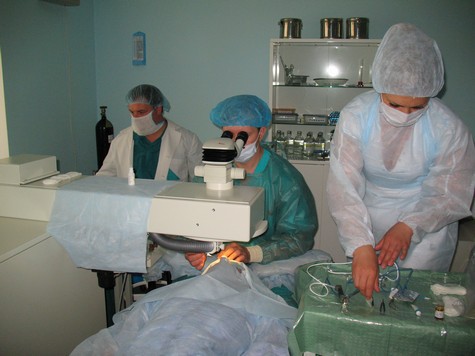 Хирурга
Вопрос 12
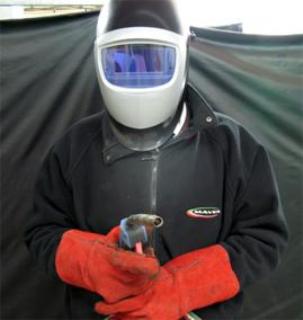 Представителю какой профессии  
 принадлежит этот современный комплект
 защитной одежды?
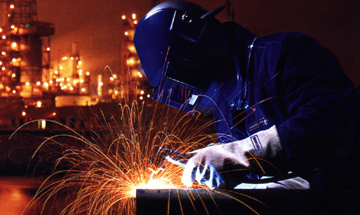 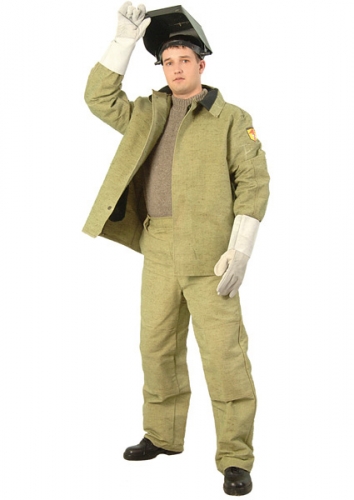 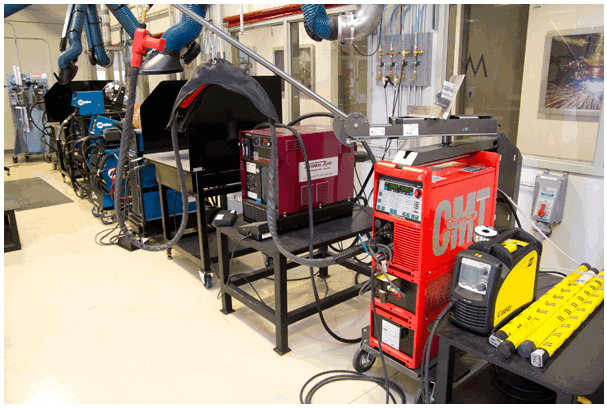 Сварщику
IVТур
Четвёртый лишний
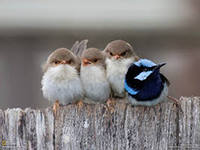 В каждой строчке вычеркните лишнее слово!
Должно получиться вот так:
Тур V
Самые престижные профессии
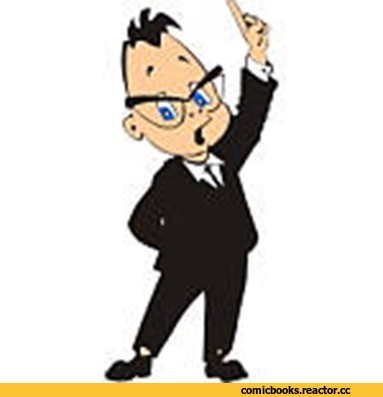 Вопрос 1
Чтобы овладеть этой профессией необходимо  от 7 до 10 лет учебы в ВУЗе. Сначала их называют студентами, потом интернами. Зато, выучившись и получив практику, вы становитесь обладателем одной из самых востребованных и престижных профессий всех времён
Назовите эту профессию?
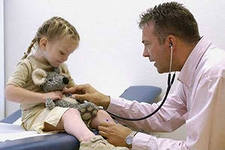 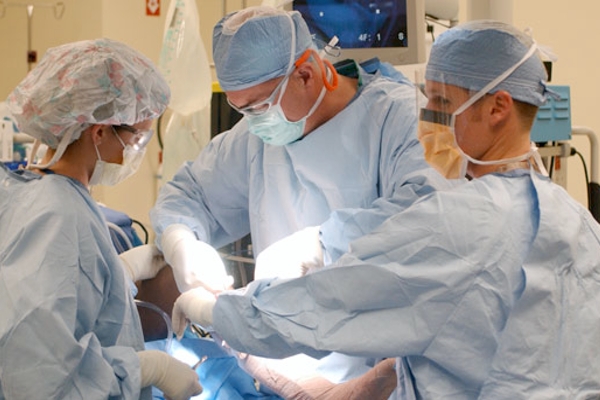 Врач
Вопрос 2
Название этой профессии произошло от английского «manage», что означает: «управлять, заведовать, стоять во главе, справляться». Исходя из такого определения так можно называть любого руководителя, директора, заведующего, администратора. 
О какой профессии идёт речь?
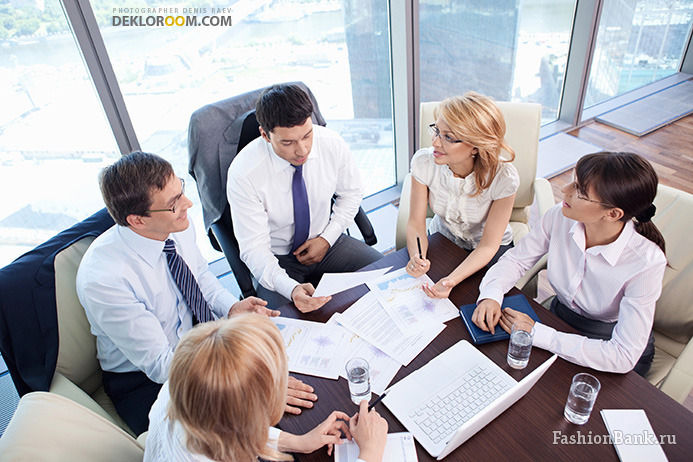 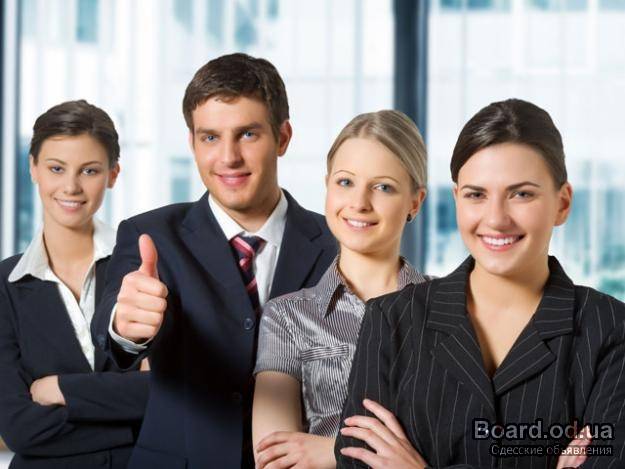 Менеджер
Вопрос 3
Специалисты по защите информации, криптографы и наоборот хакеры. Властелины софта - программисты всех мастей, системные администраторы и администраторы баз данных. Повелители железа - наладчики и инженеры, монтажники сетей и систем наблюдения. Знатоки - специалисты  техподдержки.
, 
         Как называют всех этих специалистов?
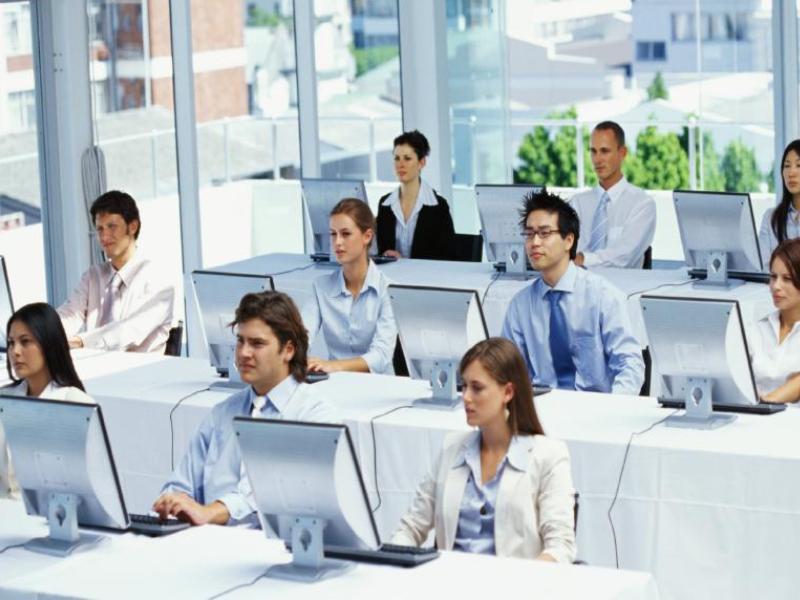 Специалист в IT-сфере. Их ещё называют айтишниками.
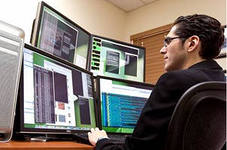 Вопрос 4
На протяжении более чем 15 лет эта профессия является самой престижной среди мужчин и женщин. Специалисты этой профессии призваны защищать права человека. 
 Назовите эту профессию?
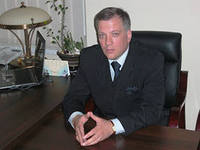 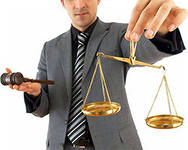 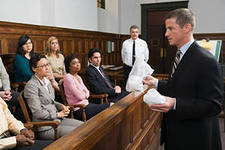 Адвокат
Молодцы!
Я уверен, что вы дали много правильных ответов!
А сейчас, пока жюри подводит итоги, давайте поговорим о самых необычных профессиях!
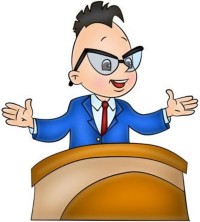 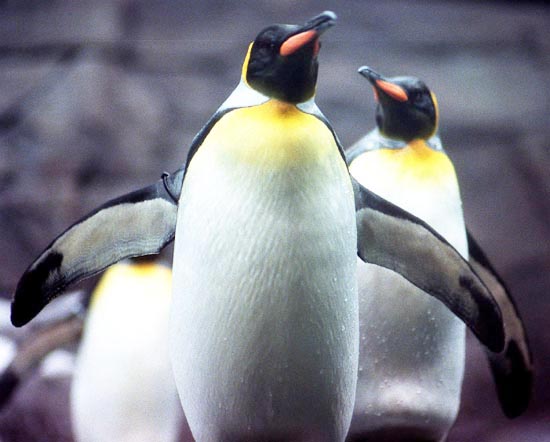 Есть профессия – 
переворачиватель пингвинов!
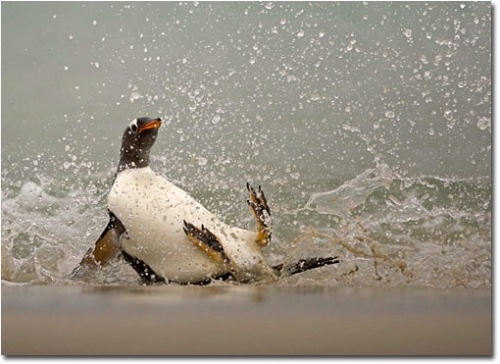 Переворачиватель пингвинов
 Да-да , есть и такая профессия и кстати очень нужная. Известный факт , что пингвины если упадут , самостоятельно подняться не могут. Вот как раз для этих целей на полюсных станциях есть специально обученные люди , которые занимаются тем , что поднимают пингвинов , которые засмотрелись на пролетающие мимо самолеты.
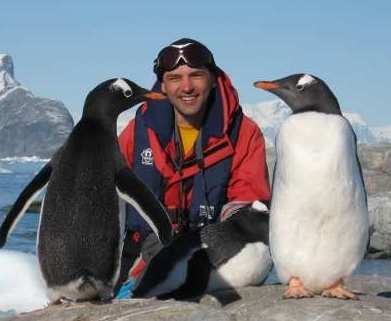 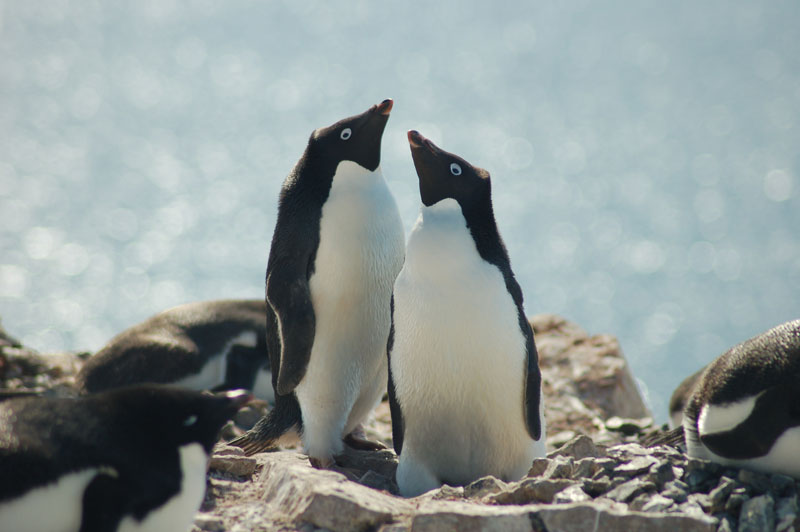 Есть профессия – подбиратель  мячей! 
«Где нужна эта профессия?»
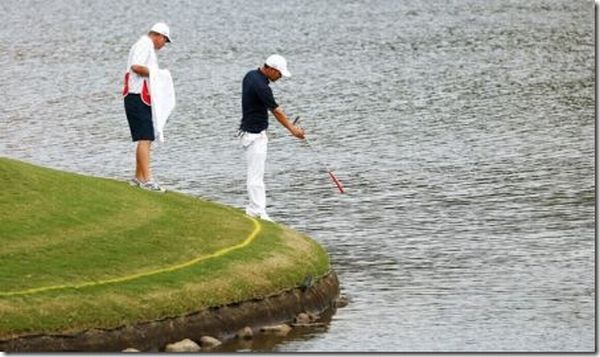 Подбиратель  мячей
 Люди этой профессии работают в гольф клубах и занимаются тем , что следят за мячиками , чтобы те подолгу не задерживались за пределами территории гольф клуба.
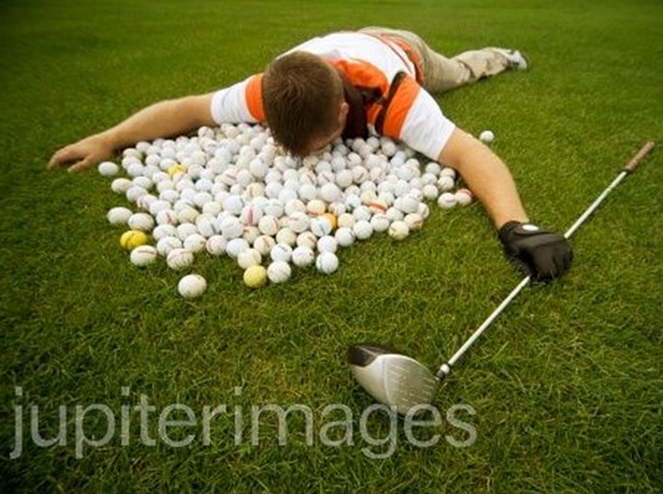 Утрамбовщики людей.
Эти люди помогают войти человеку в электричку , в переполненный вагон метро. Таких специалистов много на востоке. А вот в Москве таких  людей пока нет.
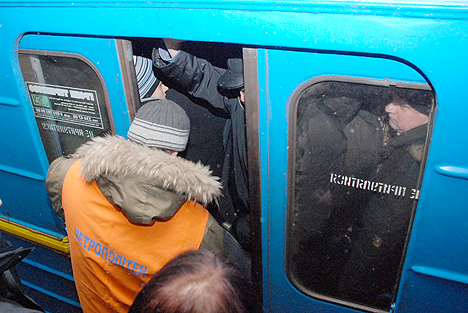 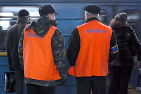 Есть  необычные, но очень опасные!
 Например: пастух крокодилов.
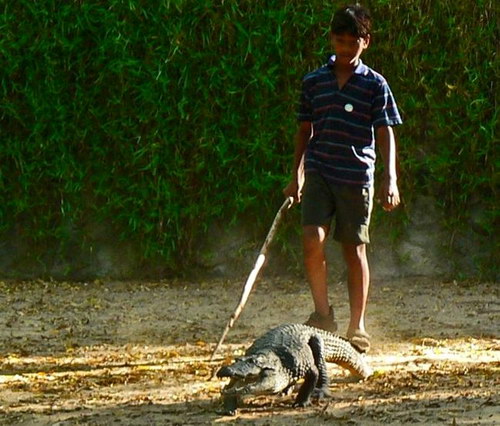 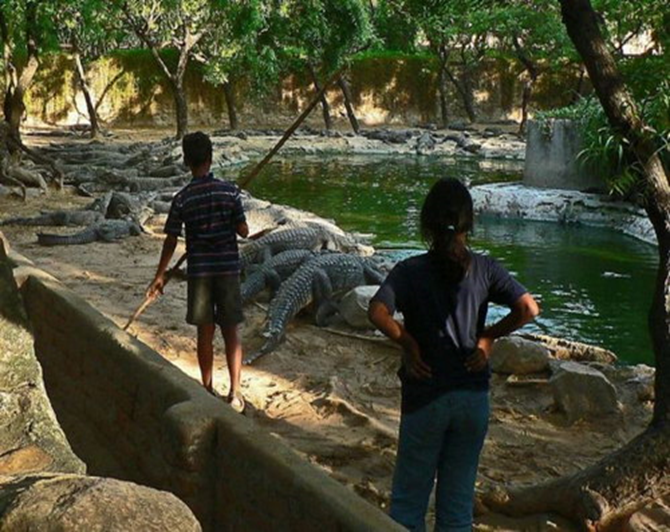 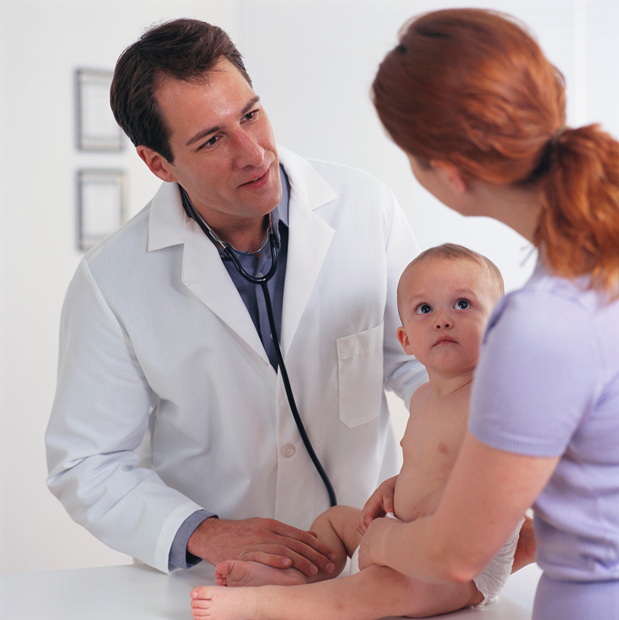 Много профессий существует на земле, и каждая из них по-своему важна и необходима.
Мы все знаем такие профессии, как врач, учитель, космонавт и много-много других.
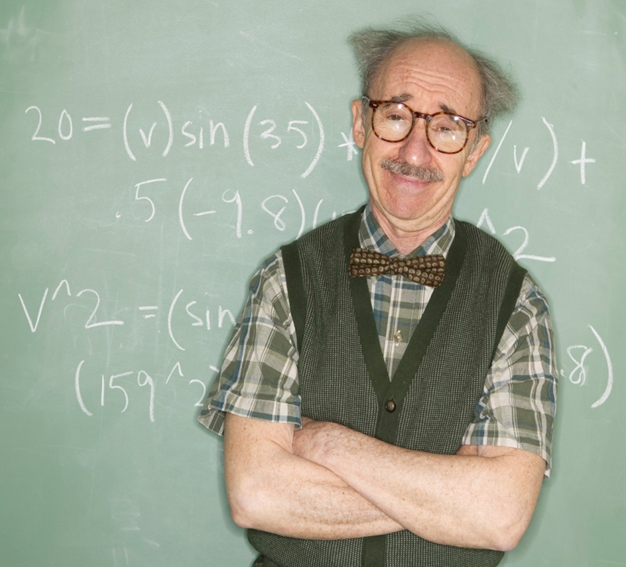 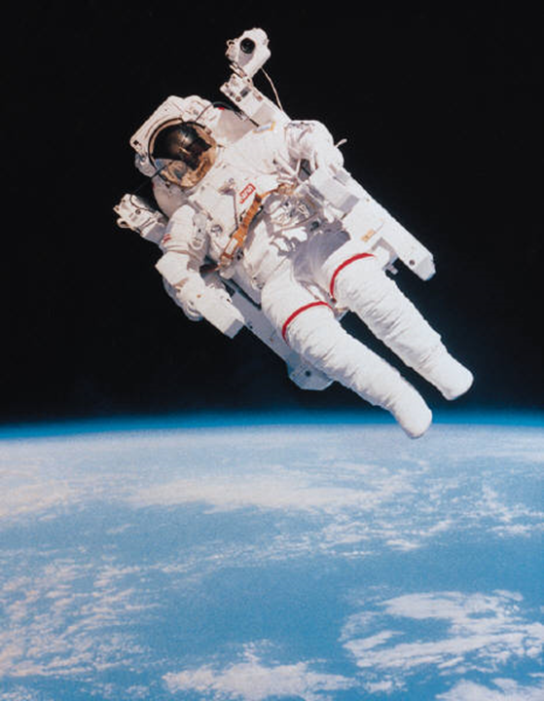 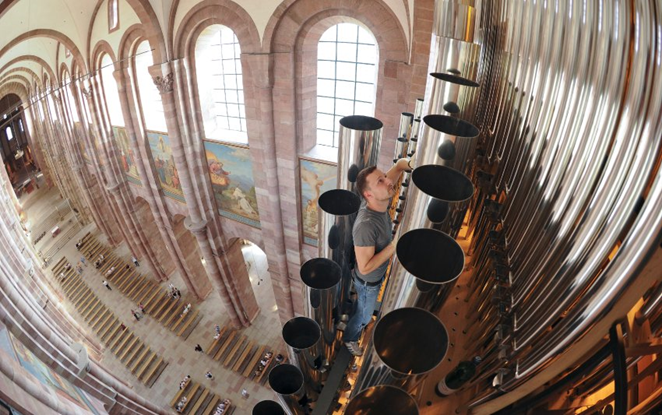 Но существует многжество других профессий, о которых известно далеко не каждому,  и специалистов таких существует ограниченное количество!
Строитель органов
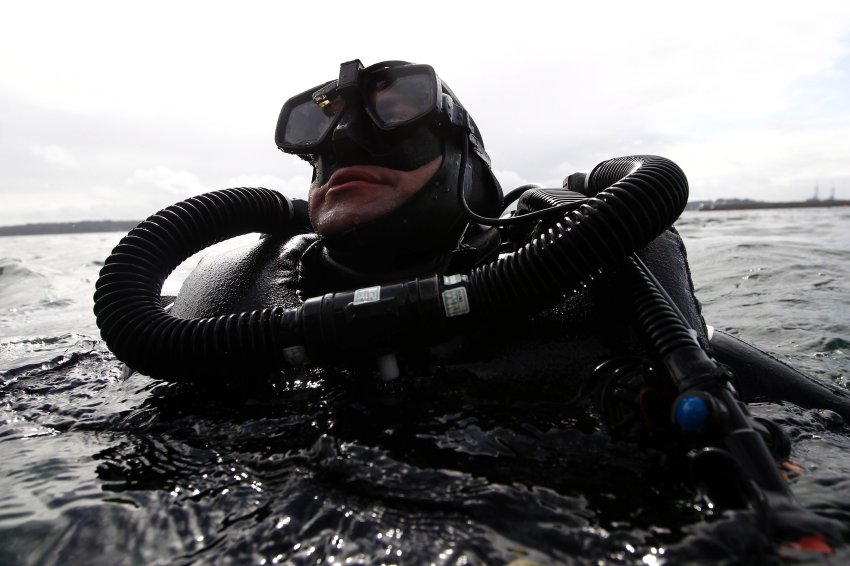 Взрывник-подводник
Или , например, пастижёр. Представитель этой профессии изготавливает парики, усы, косы, бакенбарды, бороды, ресницы на заказ
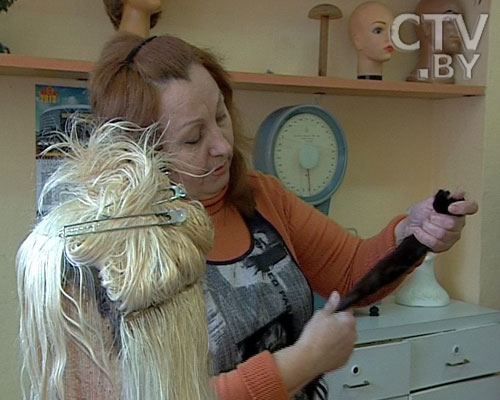 Пастежёр
Нюхач – одна из самых редких, но востребованных и высокооплачиваемых профессий в мире. В мире существует не более ста дипломированных специалистов, которых называют мастерами-парфюмерами или просто «носами». Они работают в разных странах на всемирно известные компании, занимающиеся производством парфюмерии.
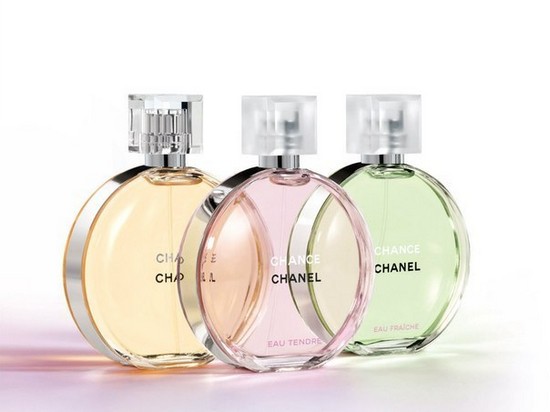 Гондольер
Представители этой известной, но редкой профессии  профессии живут только в одном городе мира — Венеции. На данный момент их всего 425 человек.
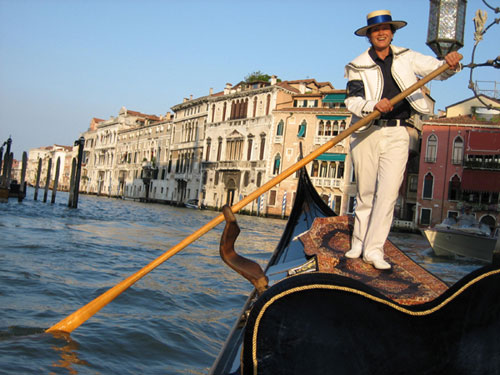 Есть ещё и странные профессии, и удивительные профессии, но о них мы с вами поговорим в другой раз. 
А сейчас я представляю слово жюри!
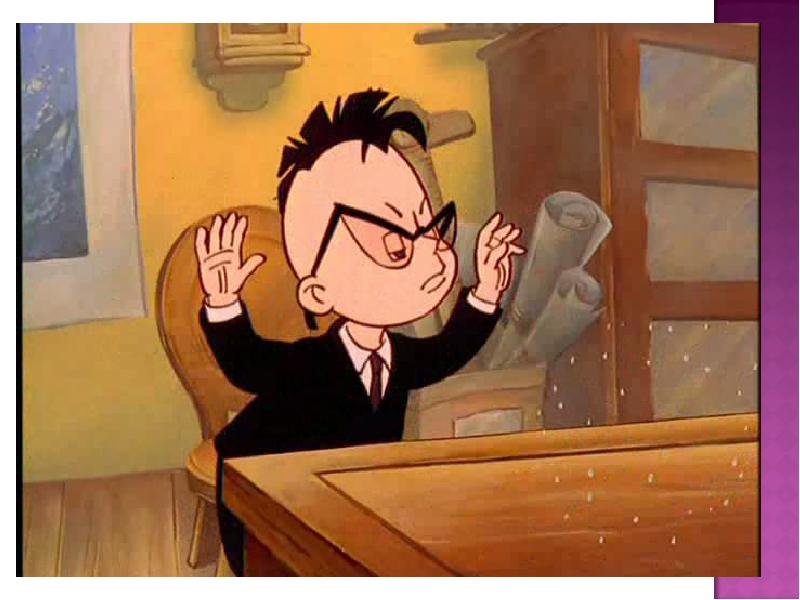 На свете много профессий разных
 И все они людям нужны.
От самых простых и до самых важных,
Все они в жизни важны.

Друзья, берегите минуту и час
Любого школьных днейЙ 
Пусть буде профессором каждый из вас 
В профессии нужной своей!
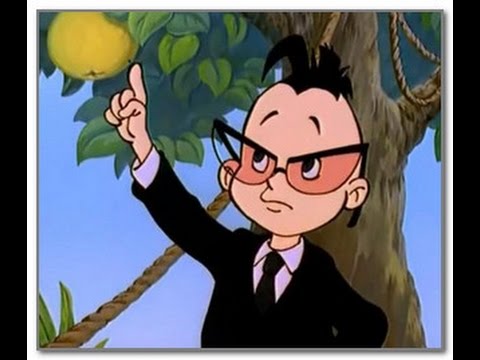 До новых встреч!